فروض الوضوء
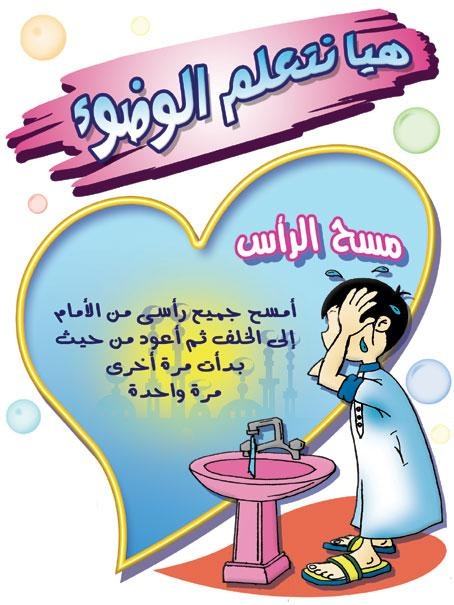 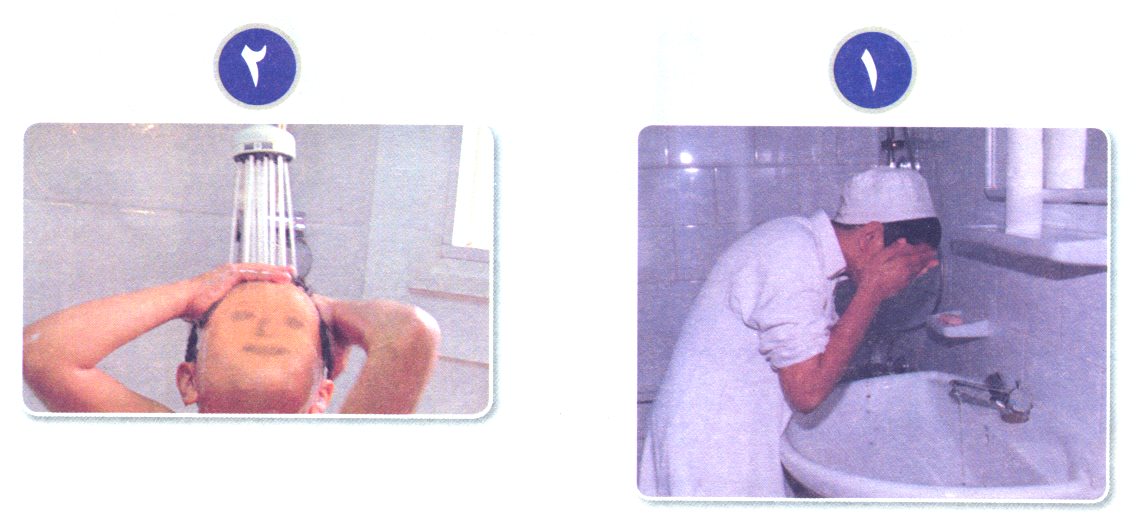 أي الصورتين تدل علي الوضوء ؟
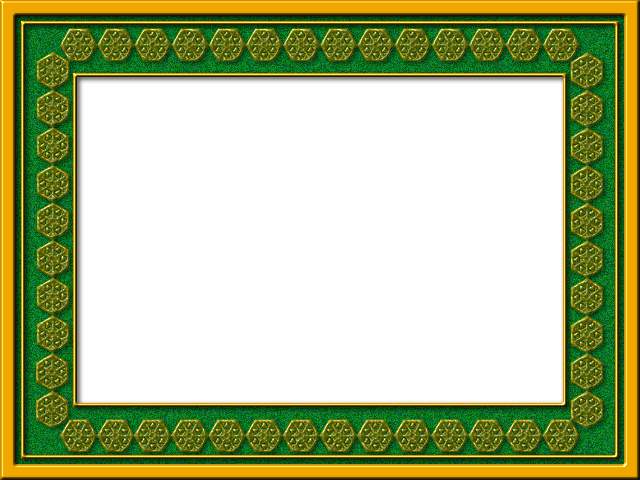 قال تعالى 
(إِنَّ اللَّهَ يُحِبُّ التَّوَّابِينَ وَيُحِبُّ الْمُتَطَهِّرِينَ )
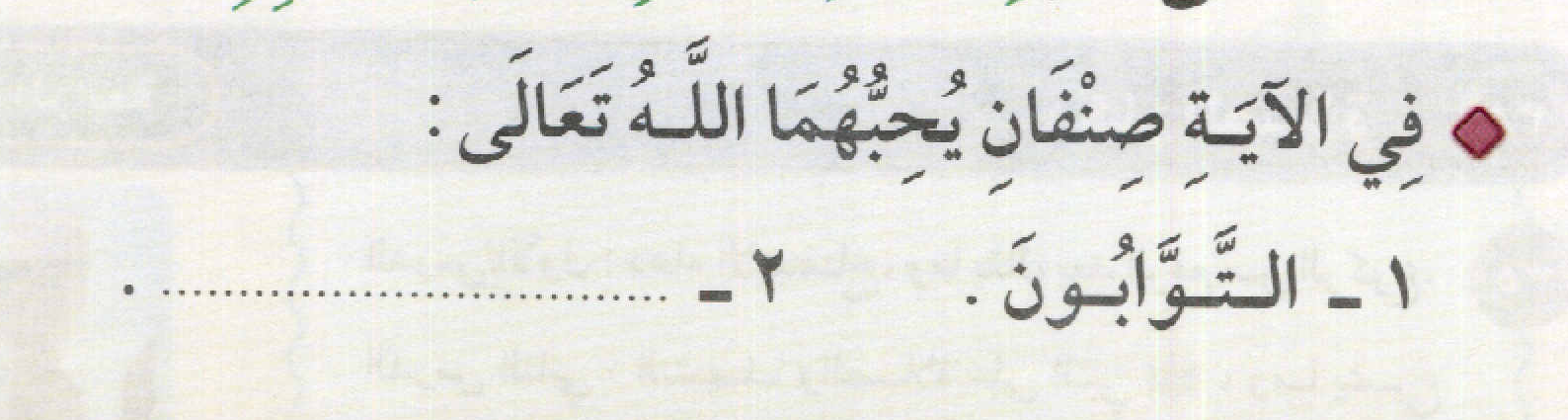 المتطهرين
فروض الوضوء ستة :
1-غسل الوجه ، ومنه المضمضة والاستنشاق
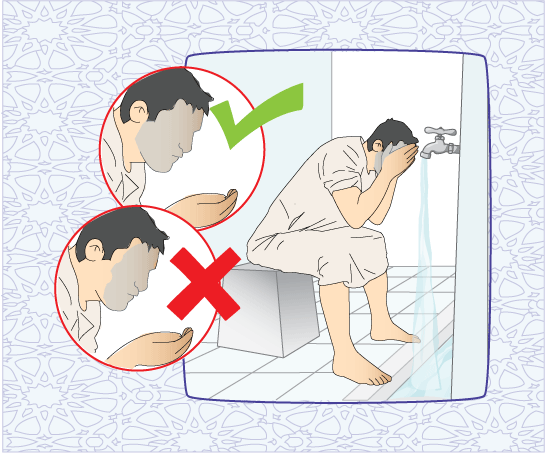 غسل الوجه
المضمضة
الاستنشاق
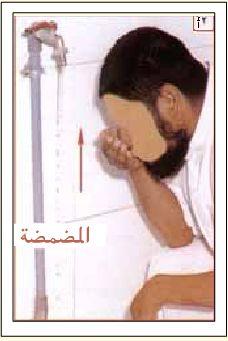 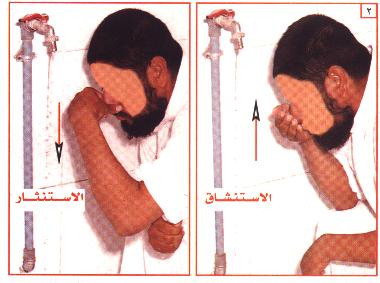 2-غسل اليدين من أطراف الأصابع إلي المرفقين
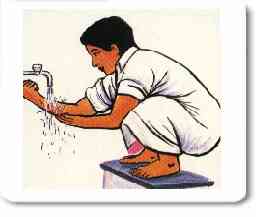 3-مسح الرأس ومنه الأذنان
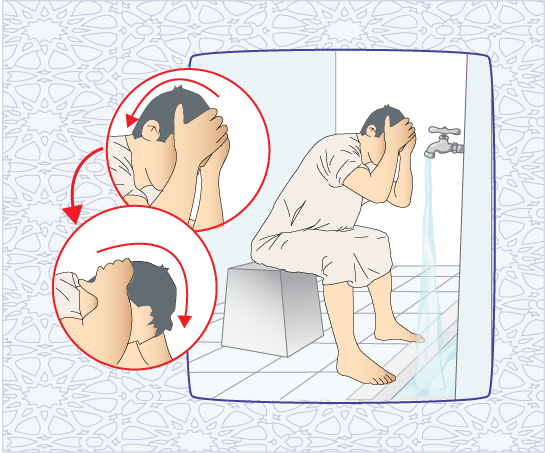 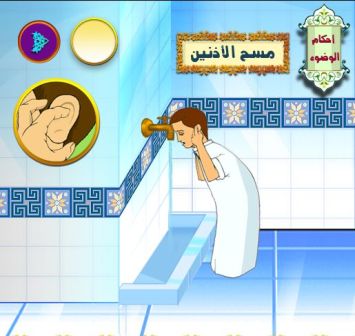 4-غسل الرجلين إلي الكعبين
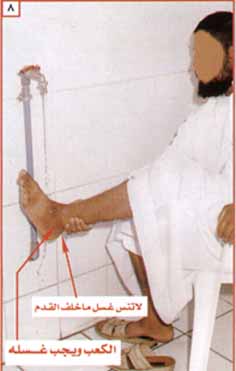 5- الترتيب بين أعضاء الوضوء
الترتيب : أن يغسل المتوىء الوجة ، ثم اليدين الي المرفقين ، ثم يمسح الرأس ، ثم يغسل الرجلين الي الكعبين.
6- المولاة بين أعضاء الوضوء
المولاة : ألا يفصل بين غسل الأعضاء اثناء الوضوء فصلا طويلا .
من ترك أحد هذه الفروض لم يصح وضوؤه .
أقول : 
(باسم الله) عند ابتداء الوضوء .
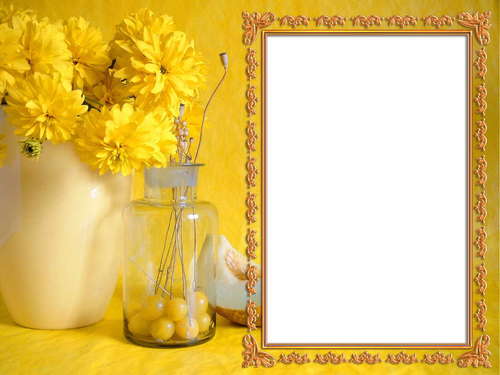 التقويم
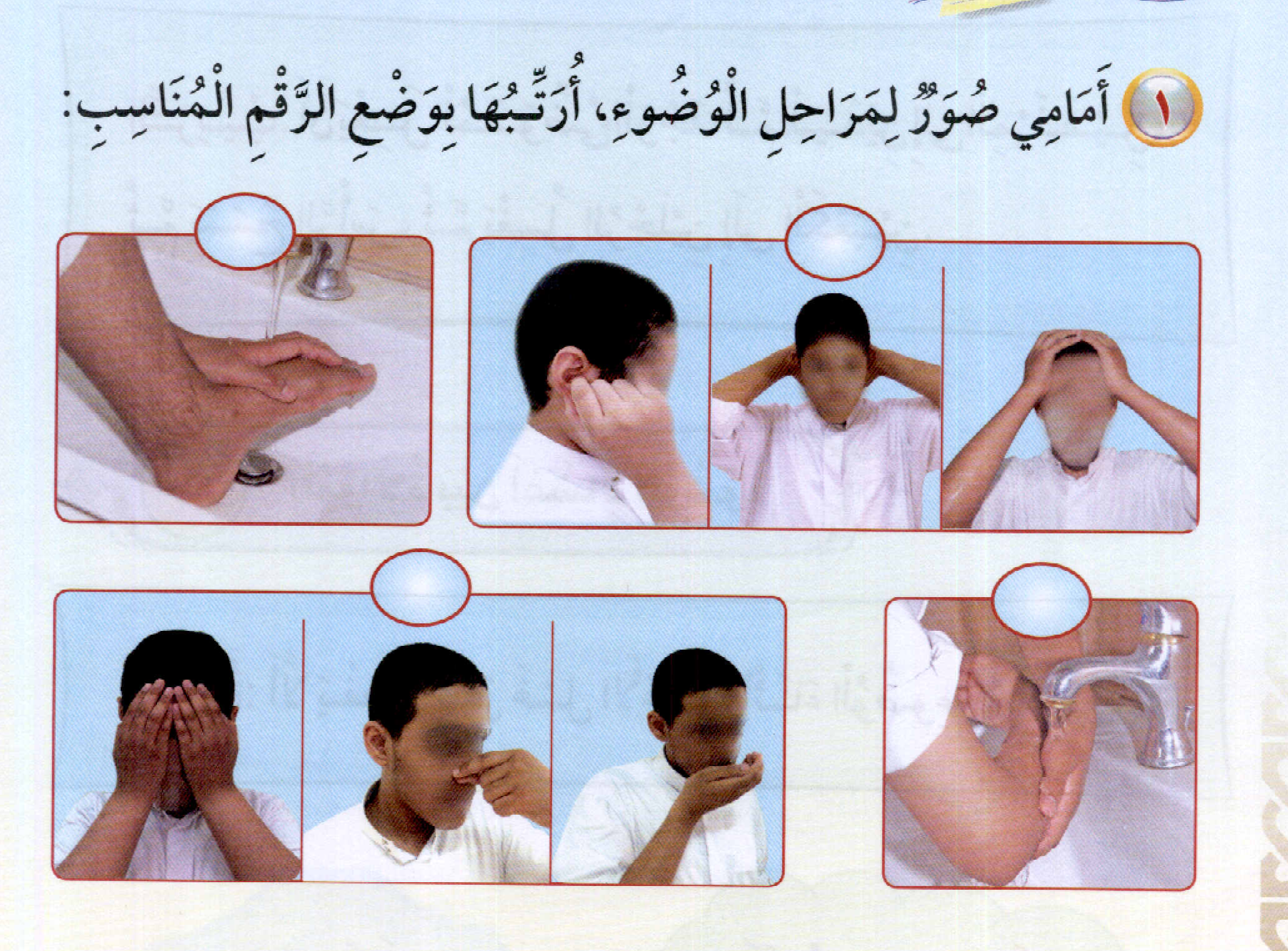 4
3
1
2
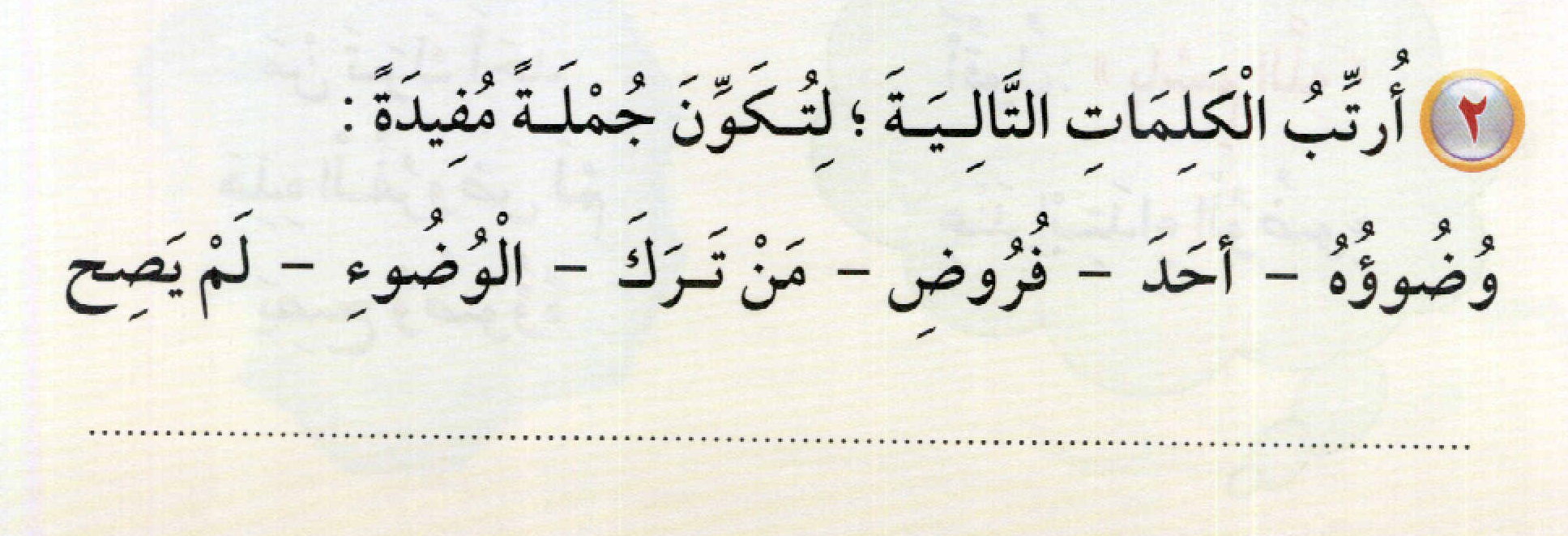 من ترك أحد فروض الوضوء لم يصح وضوؤه
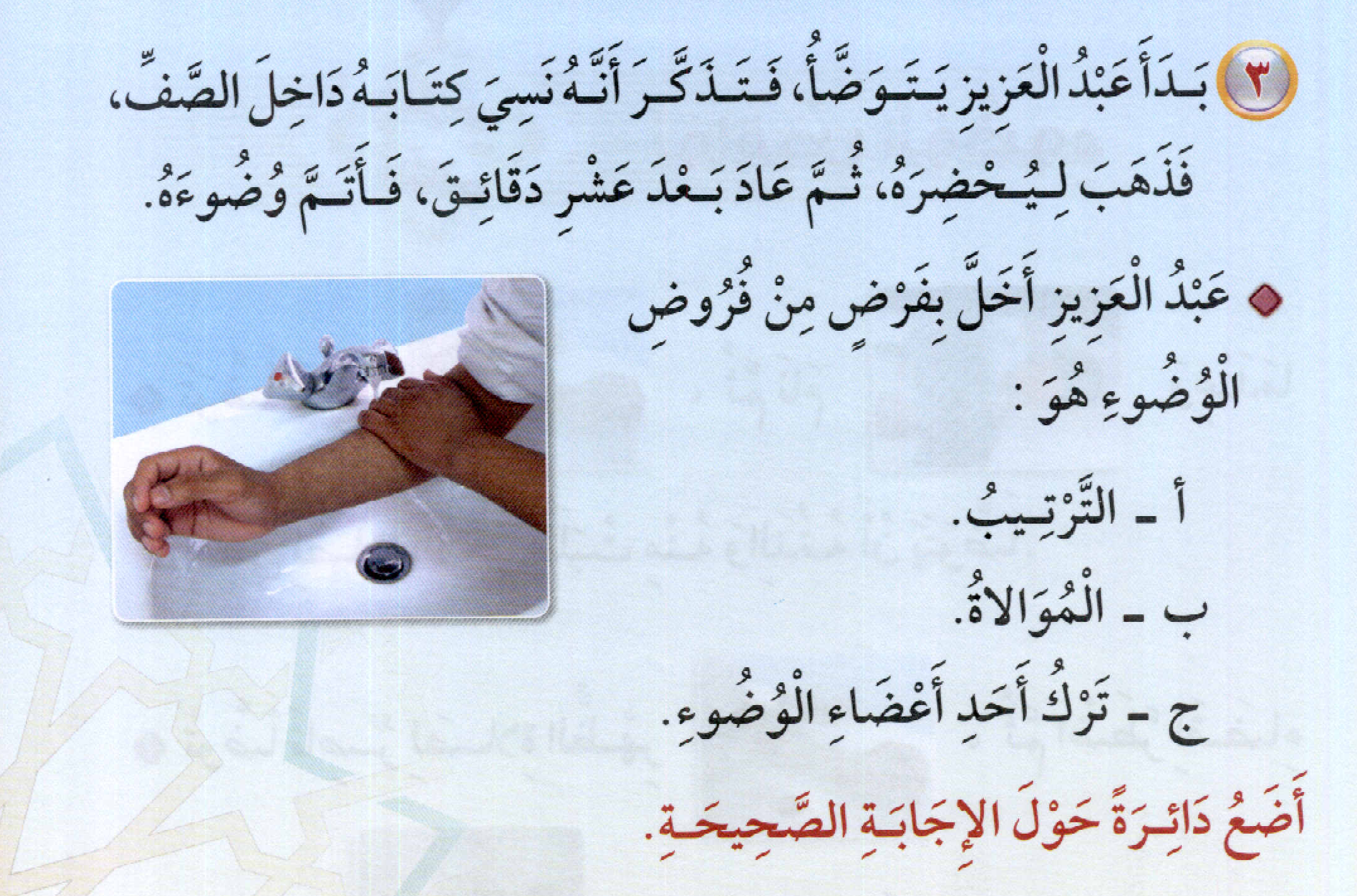 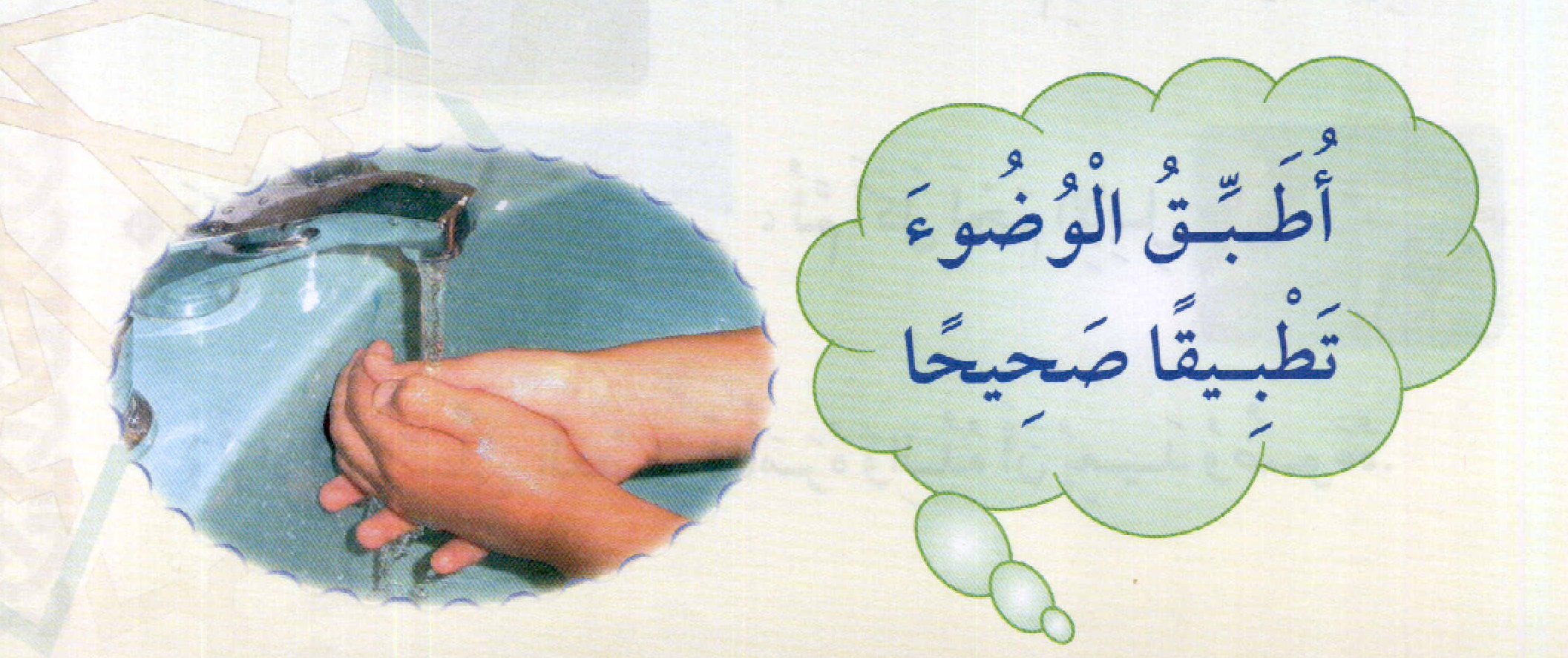